Lecture Five
Fixed v.s. Random Designs
Cross v.s. Nested Designs
Fixed v.s. Random effects
Cross  vs. Nested  Designs
Cross Classification: Treatments occur when every level of factor (A) occurs with every level of factor (B).

Nested Classification: Treatments occur when each level of factor (B) occurs with only one level of factor (A). Factors can be fixed or random, but factor (B) in the nested model is almost always random.
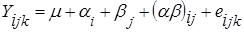 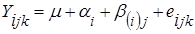